Васпитање и нега децеод 18 до 24 месеци
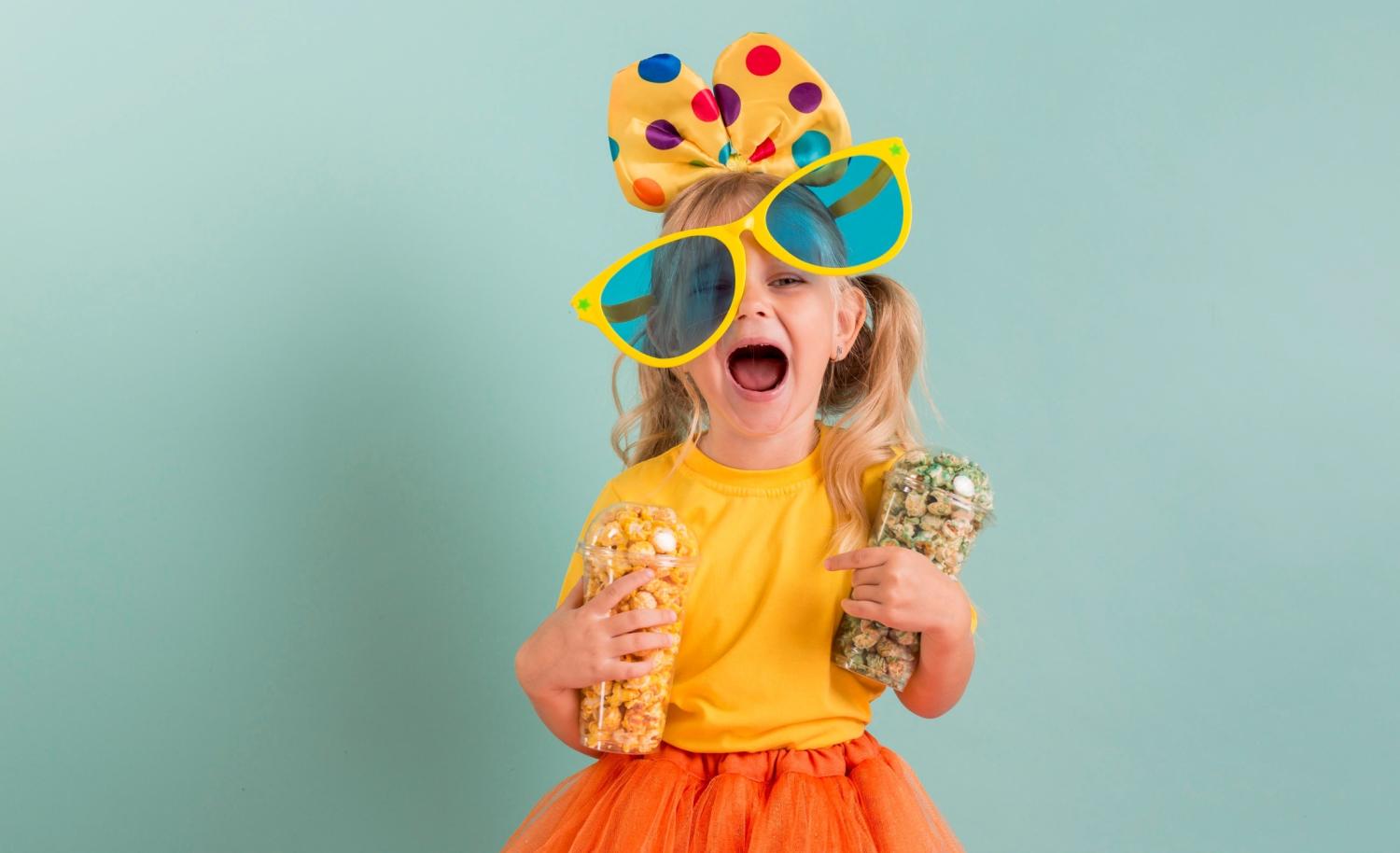 Нега
Основни циљ неге у овом периoду: стварање услова за стицање хигијенских навика и постепено укључивање деце у све ове процесе.
Хигијени руку даје се примарно место у превенцији од заразних болести.
Значајна је и хигијена 
околних предмета са којима се
дете игра и долази у 
непосредан контакт. 
Врло је важна и превенција
од капљичних инфекција и
подразумева редовно
проветравање просторије, 
боравак на ваздуху, сунчање уз заштитне мере
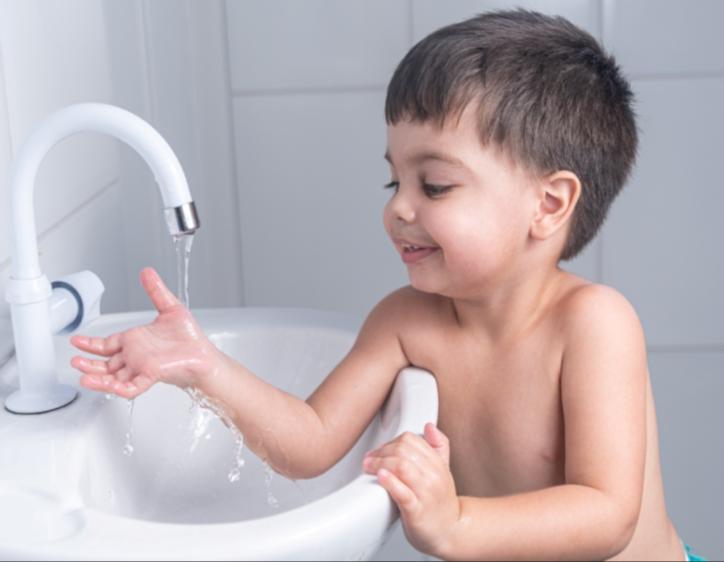 Привикавање на ношу
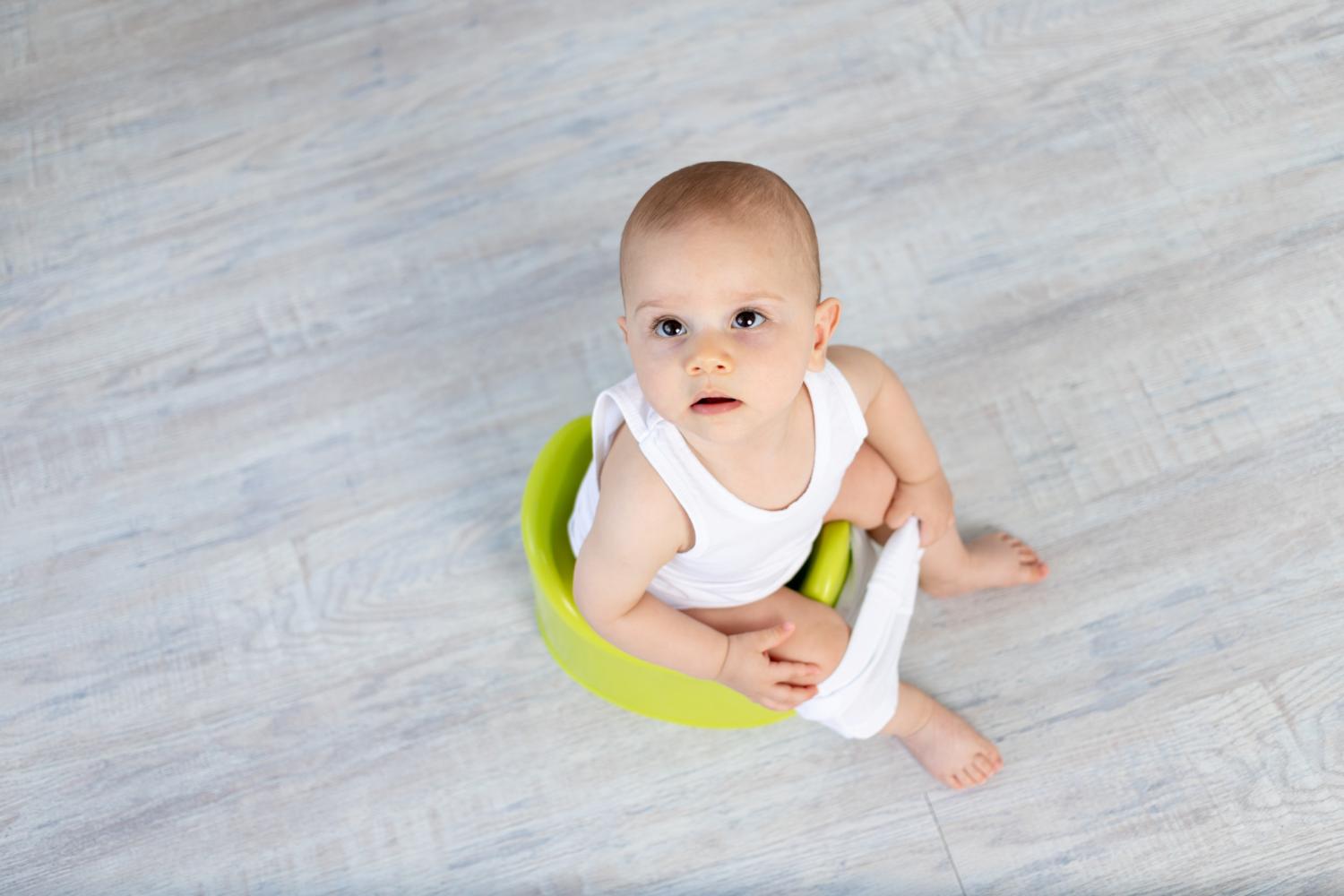 Свако инсистирање да деца седе у исто време на ношама је погрешно и може довести до супротног ефекта!!!
Најбоље је стављати 
дете на ношу када оно 
покаже потребу за тим. 
Присилан поступак, 
вика, грдња и 
упоређивање са 
другом „послушном" 
децом могу довести до 
тога да се физиолошко 
мокрење претвори у неуротичну енурезу.
Улоге одраслог у социо-емоционалном односу
Подстицање сарадње међу децом тиме што ћемо показати деци како да се играју играчкама употребљавајући их заједно, радовати се због тога и сл.
 Заједно са дететом посматрати и разговарати о
његовом лику, али и о нашем. Чинити покрете
пред огледалом. 
 Треба избегавати ситуације које изазивају
љубомору. Настојати да објект љубоморе 
приближимо детету ангажујући децу у 
заједничкој игри.
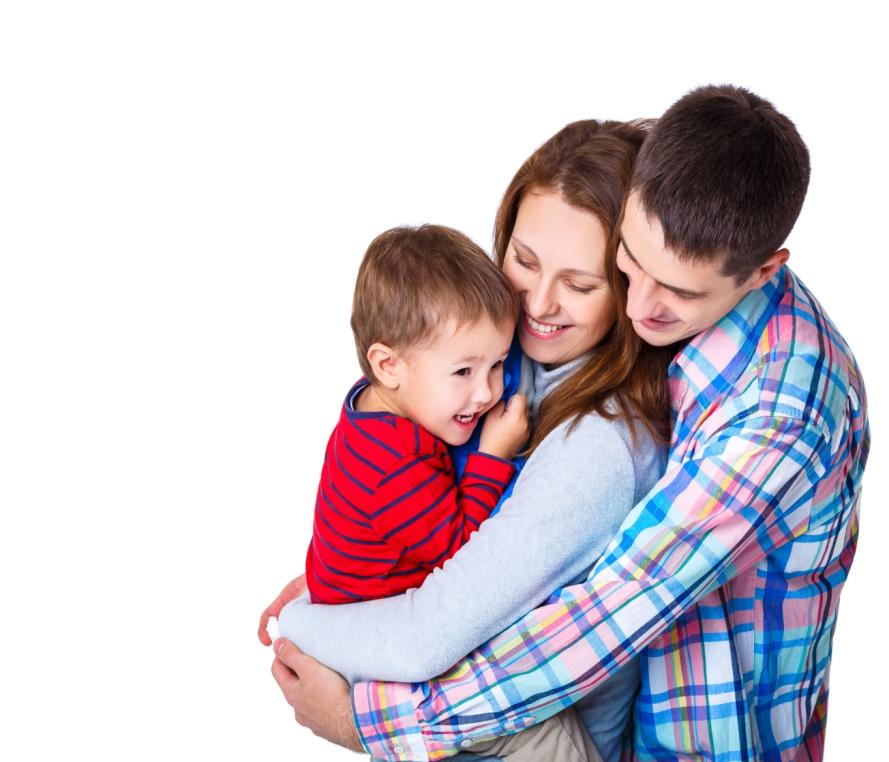 Улога одраслог у сензорним и моторичким активностима деце
Подстицање покрета  ходања, трчања, хватања предмета прстима и манипулисања предметима, бацања предмета.
Подстицање детета на игру и на истраживање околине
Обезбеђивањем простора и  слободе за 
извођење разноврсних покрета. Живот деце не 
треба ограничити само на затворен простор јер се 
тиме знатно осиромашује утицај природне средине
Обезбеђивањем и показивањем разних
предмета и играчака. Интересовање за 
бацање и котрљање је све веће, па је
неопходно обезбедити лопте, дрвене точкове
 и широке обручеве.
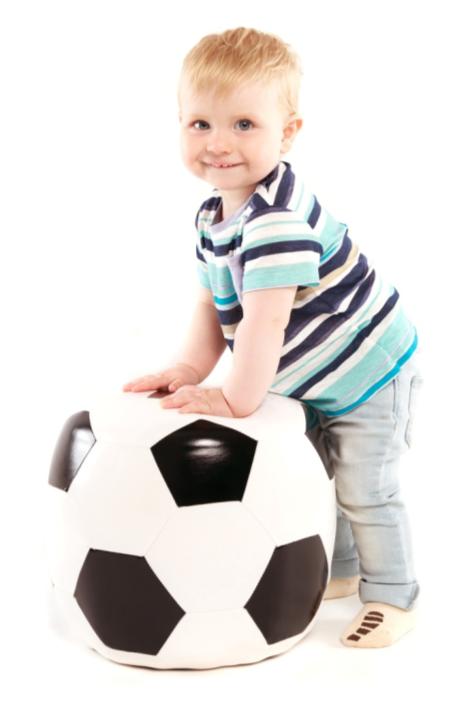 Улоге одраслог 
у интелектуалним активностима
Оплемењивање простора: потребно је да се уносе новине у изглед собе, у материјале, предмете и играчке које стоје деци на располагању. 
Обезбеђивање простора и материјала (истовремено стављање на располагање више предмета исте врсте, али који се разликују по некој особини да би деца увежбавала исте поступке на различитим предметима и тако откривала различите ефекте
 Подстицање интелигенције имитацијом 
 Подстицање детета на истраживање околине
 Подстицање детета на активности
 Игре именовања предмета и слика
 Игре представљања
Развој невербалне комуникације
Постаје способно за самосталну  комуникацију са вршњацима 
 У комуникацији користи симболичке замене за праве објекте,  „мале” предмете, играчке .
 Показује способност имагинације (замишљања, маштања) и развија симболичку игру 
 Савладало је кључне принципе размене у комуникацији и у стању је да следи правила интеракције
 У стању је да пажњу одраслог преусмери на садржај који њега занима. Укључује друге особе у своје активности  
 Уме да развија започету интеракцију у жељеном правцу. 
 Иако се све више ослања на вербално изражавање и размену, често користи  и развија сва невербална средства комуникације 
 Захваљујући бољој контроли пажње, дуже одржава комуникацију.
 Тематски повезује више од 2 објекта и/или гради низ међусобно повезаних активности
Развој вербалне комуникације
Број речи чије значење разуме нагло се повећава и показује нагли напредак у броју нових речи које користи
Кроз заједничку активност са одраслима усваја нове речи и значења 
Поред именица разуме и друге врсте речи: глаголе, придеве, предлоге, прилоге, заменице. Разуме питања Где, Ко, Чије, Зашто
Правилно разуме контекст и функцију комуникације 
Уме да одговори на питање и да постави једноставно питање.
Тражи разјашњење ако није разумео саговорника. 
Уме да одриче, негира. 
Извршава захтев одраслог и уме само да постави свој захтев.
Разуме сложеније исказе и испуњава налоге са 3 до 4 речи
Способно је да разуме више него што може да искаже, чак и различите приче које садрже ситуације блиске његовом искуству. 
Појава реченице у наговештају; комбинује гест и реч тако да заједно чине једну целину која има функцију реченице
Улоге одраслог у језичким активностима
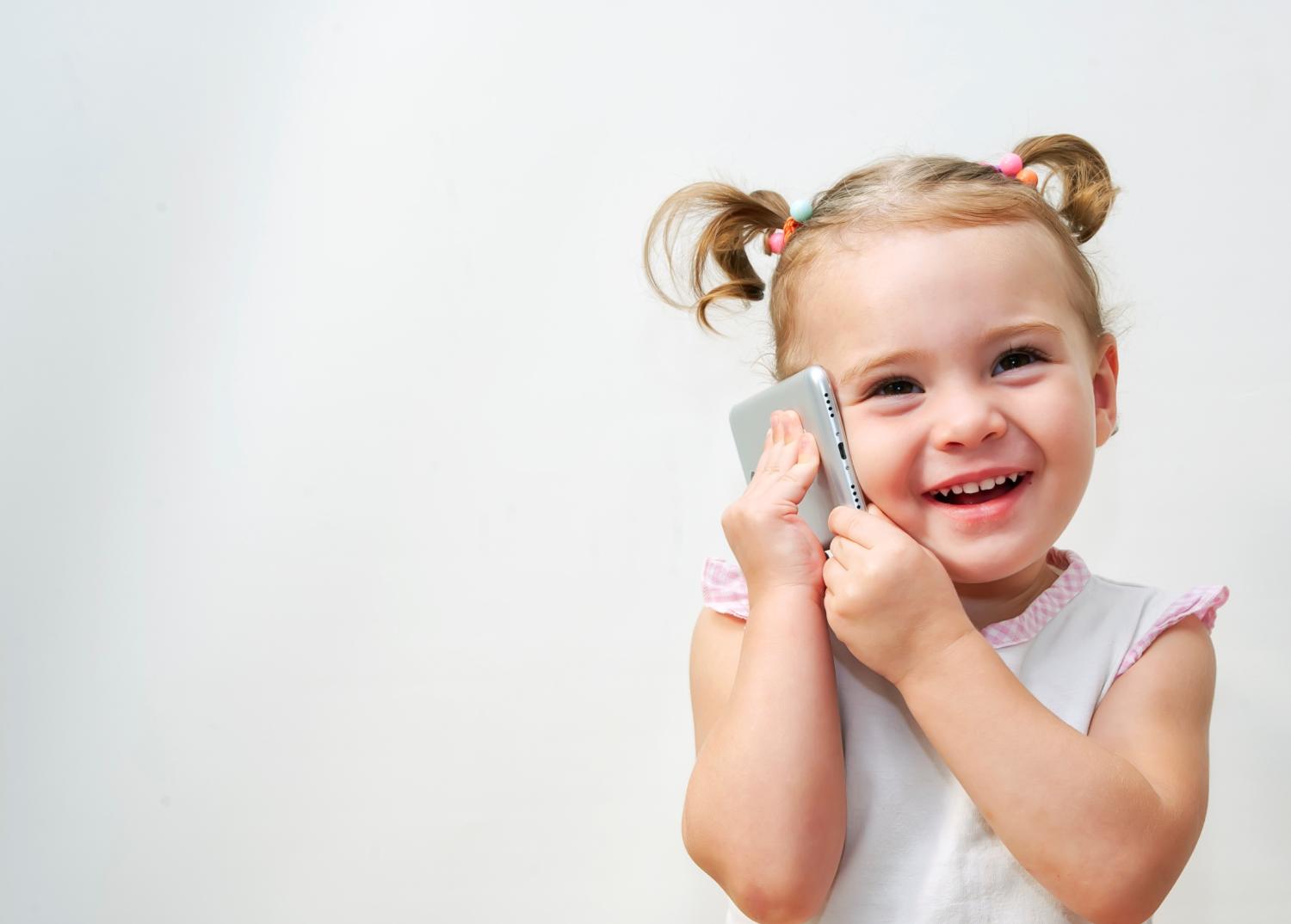 Дете треба да научи своје име, неке практичне корисне речи 
(дај, молим, хоћу), и да почне да учи да се говор може употребити за исказивање својих осећања и стања
 Треба што чешће упућивати детету једноставније налоге, који имају предлоге (стави на сто, итд.) 
 Служење гестовима и пантомимама је још увек важна компонента говорног развоја јер тиме се повећавају дететове могућности изражавања
ИГРА
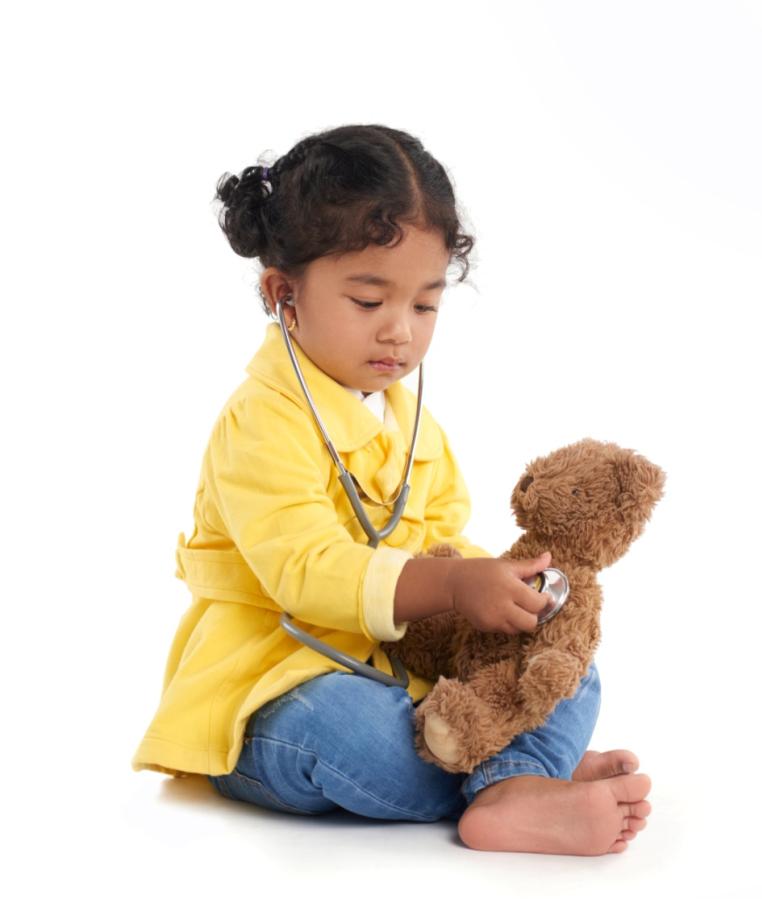 У овом периоду уочљиве су следеће игре:

Функционалне игре
Експерименталне игре предметима
Симболичке имитативне игре,
које су се појавиле у претходном
узрасту, постају чешће, стабилније су, 
дуже трају, сложеније су. 
зачеци драмских игара, тј. 
повезивање неколико игровних
радњи у малу причу, догађај
Графичко-ликовне активности
Прво шарање као знак одређеног степена постигнуте координације ока и руке.
Одрасли треба да:
 направи такву организацију простора да материјал буде приступачан деци
да подстиче њихов интерес за рад тако што ће и сами деци цртати једноставне цртеже и говорити им о томе шта црта.
 води рачуна о избору материјала који ће понудити деци
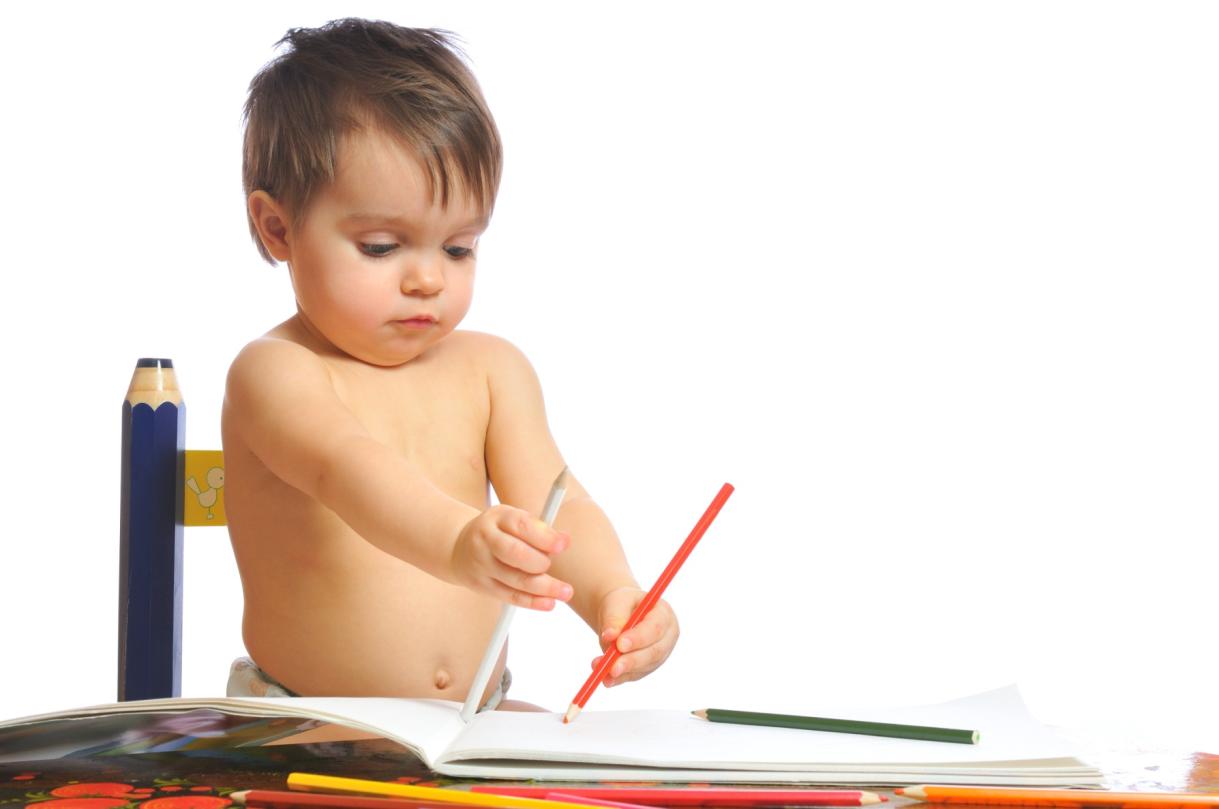 Драматизација
За децу овог узраста драматизација има велики значај за стварање пријатне емоционалне атмосфере и развој говора, као и за богаћење представа детета о појединим предметима, о особинама животиња, појединим ситуацијама, људским емоционалним доживљајима.
 Улога одраслог у драматизацији је избор садржај за драматизацију који ће бити примерен узрасту и стављати децу у активан положај (једноставне ситуације из свакодневног живота) 
 Одрасли треба да се обраћа деци изражајним гласом који се мења у зависности од ситуације
и улоге коју тумачи, као и од 
емоционалног тока онога о чему 
се прича. Веома је важно да 
Држање тела, покрети и боја
гласа варирају према ситуацији, 
од улоге до улоге.
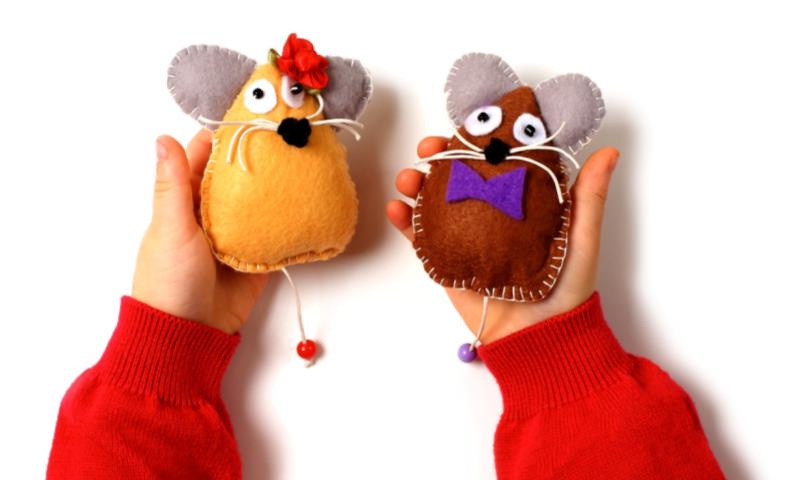 Коришћена литература
Ивић. И. (2010). Васпитање деце раног узраста. Београд: Завод за уџбенике.
Марковић М. и сар. (2014). Београд: Креативни центар.
Слике преузете са https://www.freepik.com/ уз поштовање ауторског права
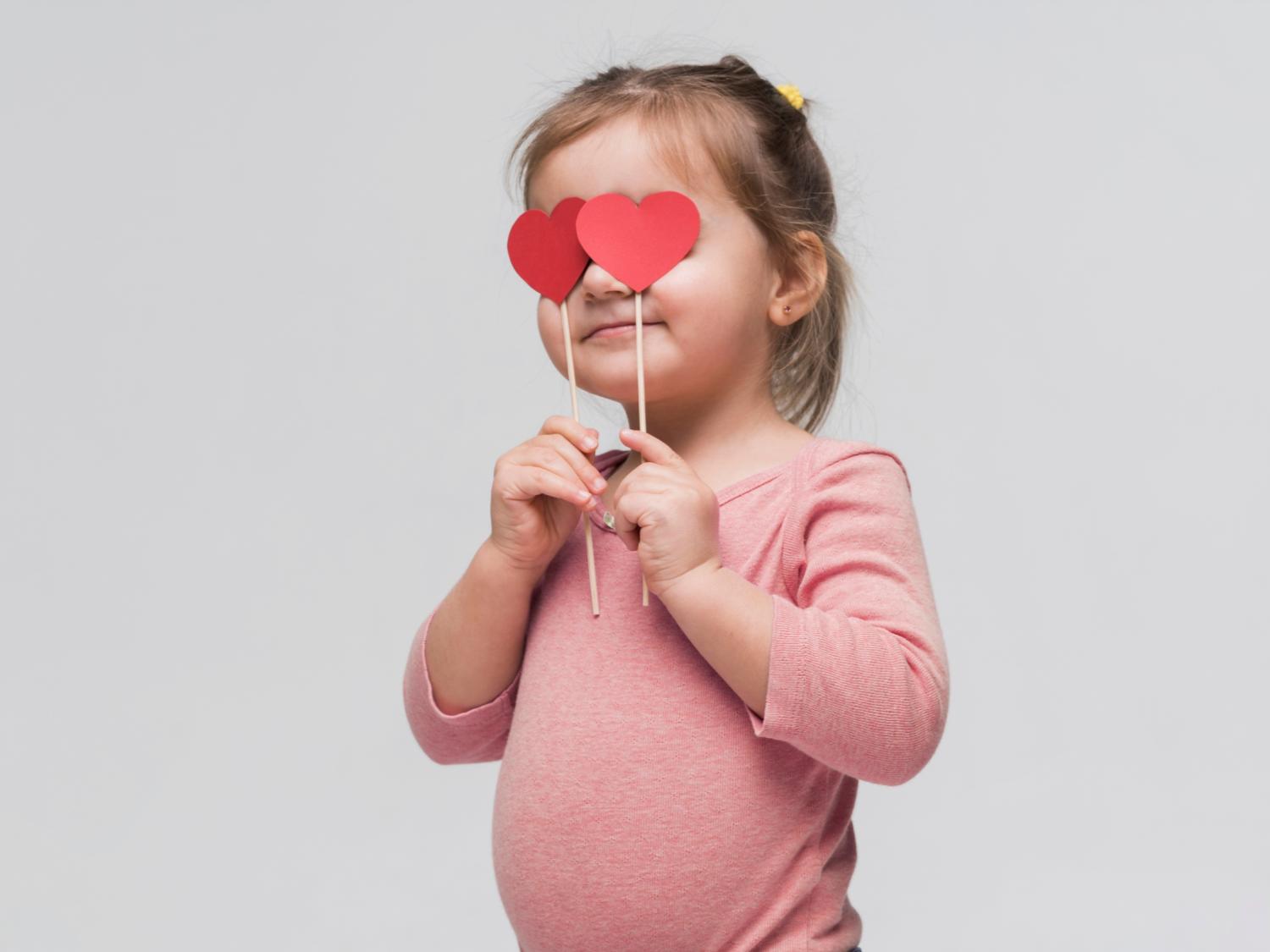 ХВАЛА
НА
ПАЖЊИ!!!!